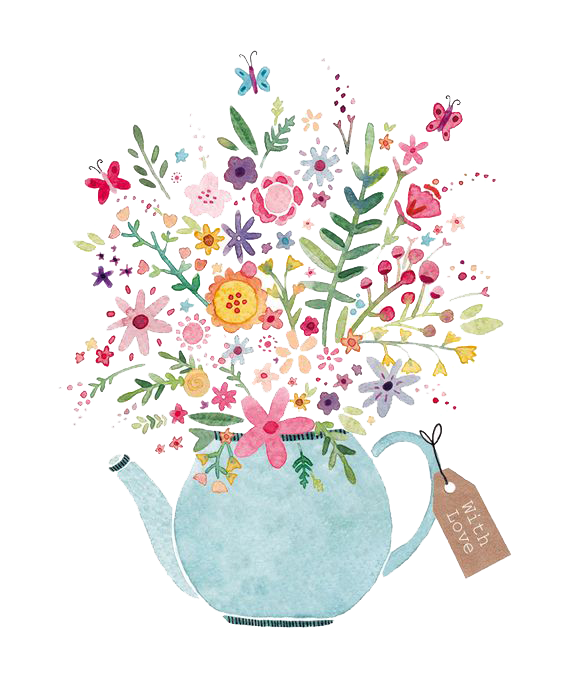 悦读，悦智慧
——读《正面管教》的几点思考
常州市新北区圩塘中心小学    王赛男
               2022年2月20日
“和善而坚定”
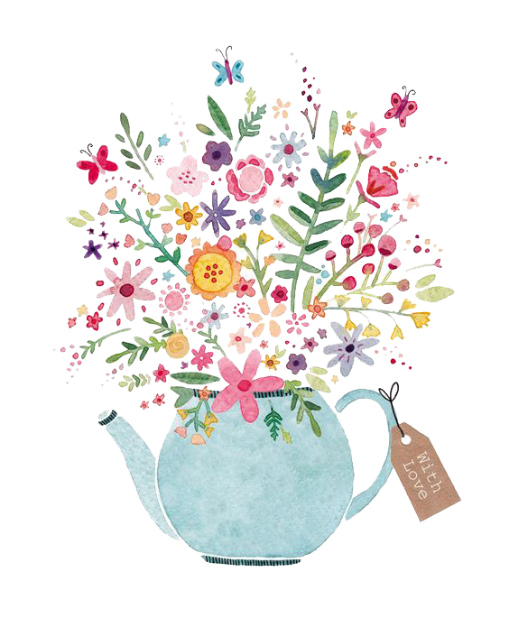 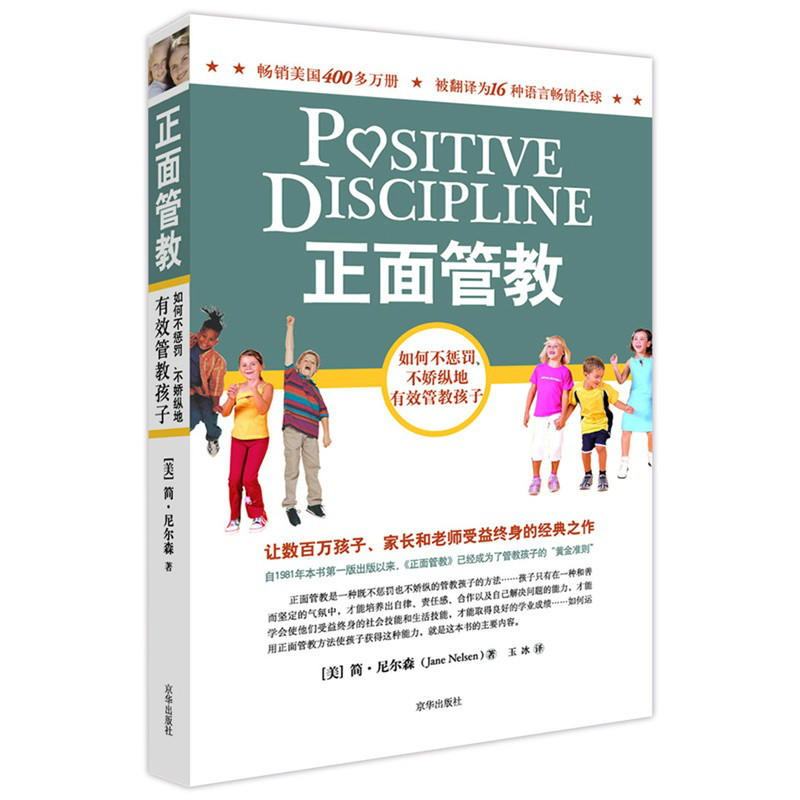 简.尼尔森
基于阿德勒和德雷克斯的
个体心理学理论，
帮助家长解决育儿方面的
难题而设的一套完整的体系。
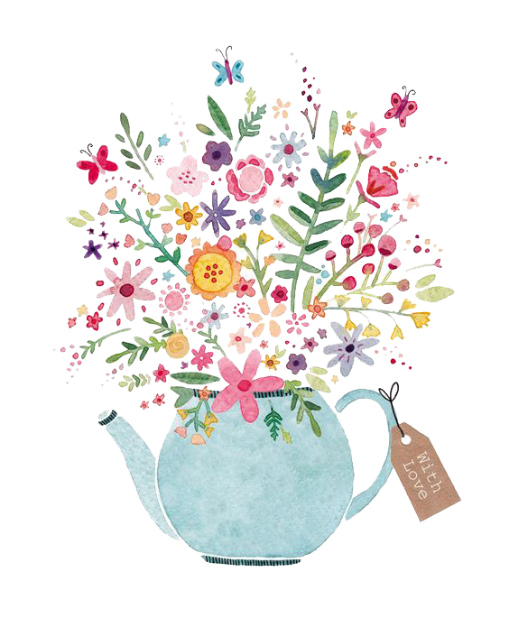 教养方式
骄纵型
严厉型
正面管教
内省能力
能理解个人的情绪，
并能利用这种理解
做到自律以及自我控制。
对自己在生活中的
力量或影响的感知力
“我能够影响发生在自己身上的事情”
人际沟通能力
善于和他人合作，
并在沟通、协作、协商、分享、
共情和倾听的基础上建立友谊。
对自己在重要关系中
的价值的感知力
“我的贡献有价值，大家确实需要我”
整体把握能力
以有责任感、适应力、灵活性
和正直的态度来对待日常生活
中的各种限制以及行为后果。
对个人能力的感知
“我能行”
判断能力
运用智慧，根据适宜的价值观来评估局面。
有助于孩子感受到归属感和价值感
能交给孩子有价值的社会技能和
人生技能，培养孩子的良好品格
和善与坚定并行
和善与坚定并行
长期有效
有效管教四个标准

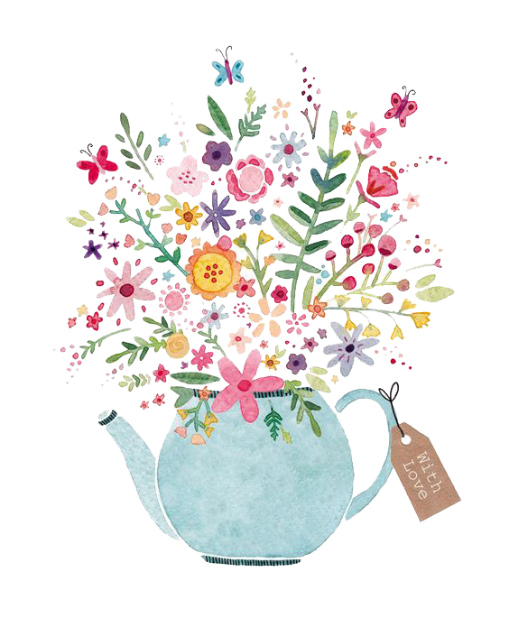 
赢得孩子的合作
书中说赢得孩子合作有四个步骤：
1.表达出对孩子的感受和理解。
2.表达出对孩子的同情，而不是宽恕。
3.告诉孩子你的感受。
4.让孩子关注如何解决问题。
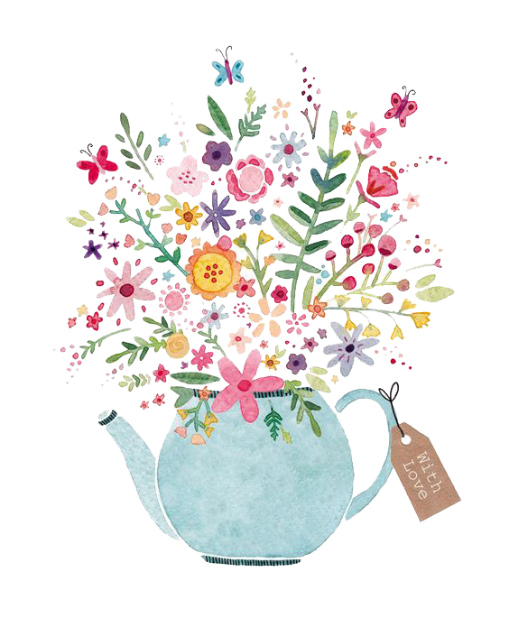 关于不良行为
四种错误观念和错误行为目的是：
    1.寻求过度关注——错误观念：只有在得到你的关注时，我才有归属感
    2.寻求权力——错误观念：只有当我说了算或至少不能由你对我发号施令时，我才有归属感
    3.报复：错误观念：我得不到归属感，但我至少能让你同样受到伤害
    4.自暴自弃——错误观念：不可能有所归属，我放弃。
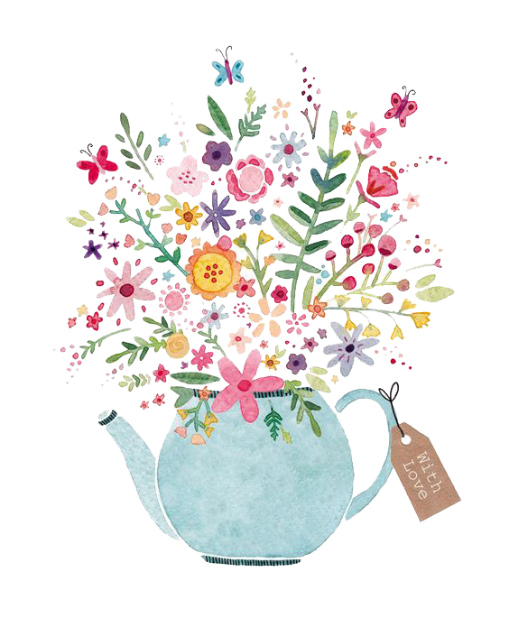 一点点的不完美其实恰到好处。
让不那么完美的世界更容易面对。
假如我们能学到
再来一点不完美
更多的我们就会找到正确之路。
一点点的不完美不致让你心碎了。
它让你接近到真实
接近那些就像我一样
不那么完美的人
一点点的不完美并不太糟糕。
一点点的不完美不致让你心碎了。
它能让你更真实
接近那些不那么完美的人
就像我一样。
一点点的不完美并不太难耐。
你再来一点点不完美就已经够能耐。
它让你再次脚踏实地
且让人们保持
自我的价值。
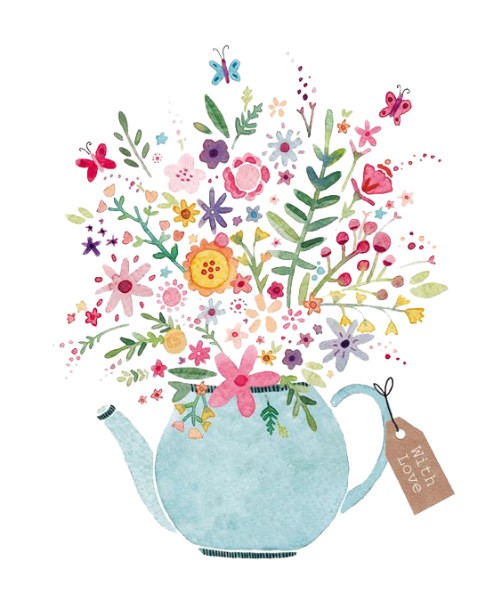 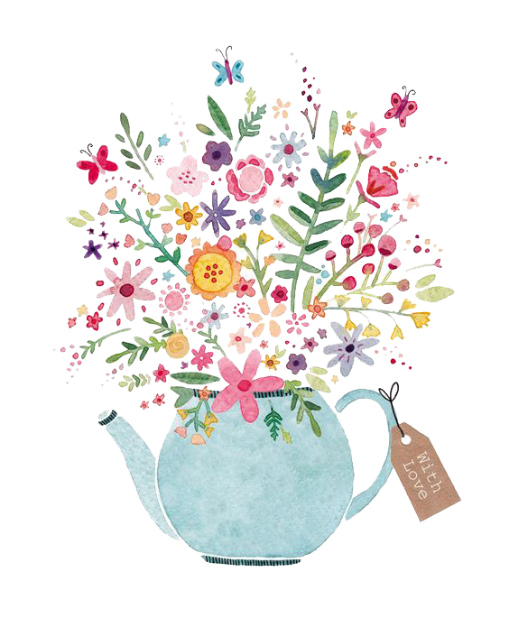 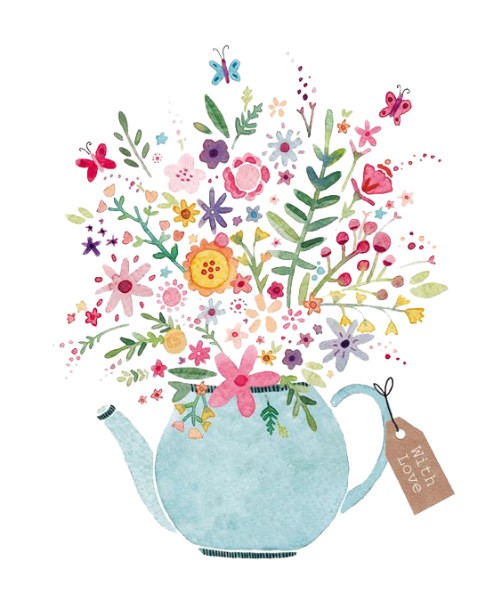 感谢聆听
敬请各位老师批评指正！